Life during the Great Depression
Hard Times 
Pages 448 - 455
Hardship and suffering during the Depression
During the Great Depression Americans did what they had to do to survive
The Depression Devastates People’s Lives
All across America, people were evicted from their homes:
Some lived in parks or on the street
Others built a makeshift shack out of scrap materials
Communities of these shacks were called shantytowns.
Also known as Hoovervilles
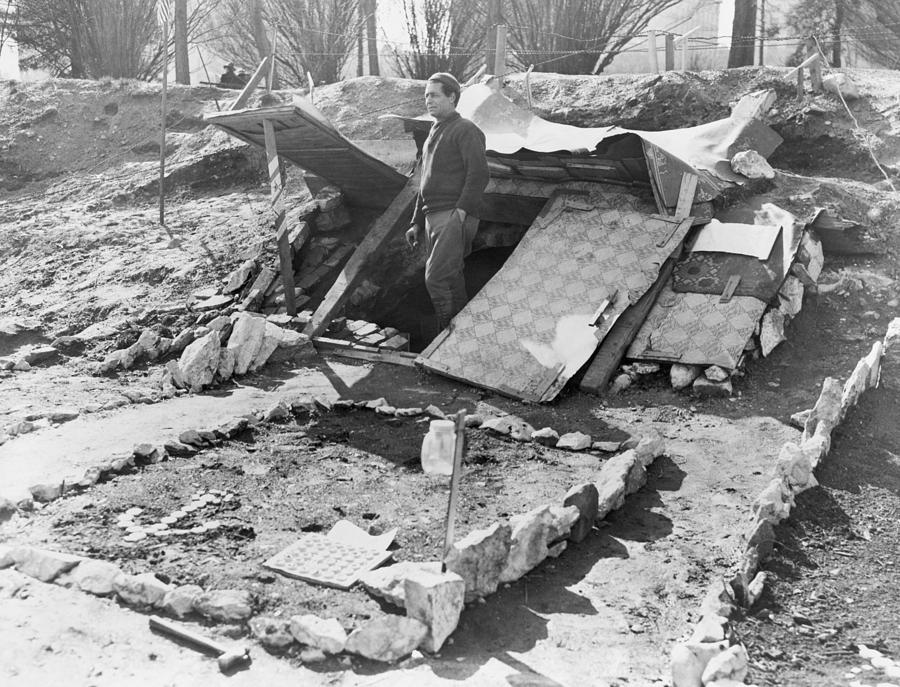 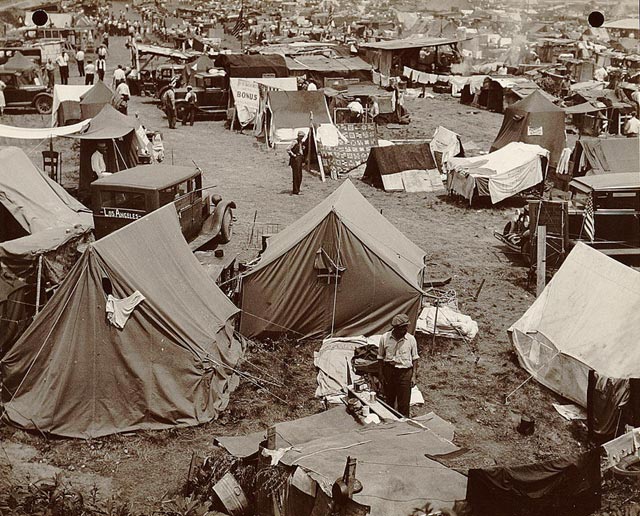 Depression sets in
Everyday the poor dug through garbage cans for food
Soon soup kitchens were set up to offer free or low cost food
Long lines of people (breadlines) became a common sight
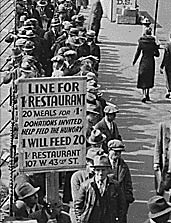 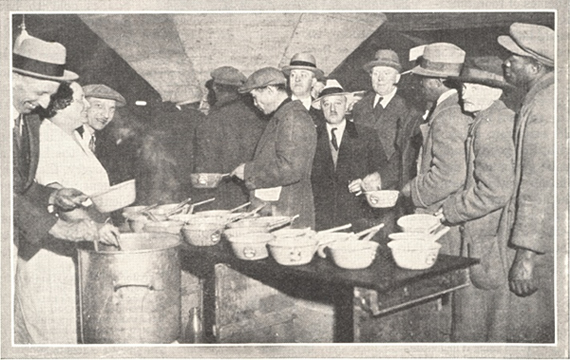 Great Depression Effect on Rural Areas
Most farmers could grow food for their own families

Unfortunately, food prices were falling drastically
Farmers tried selling anything to pay their bills

1929 – 1932
400,000 farms were lost through foreclosure
Mortgage holder takes back property for no payment
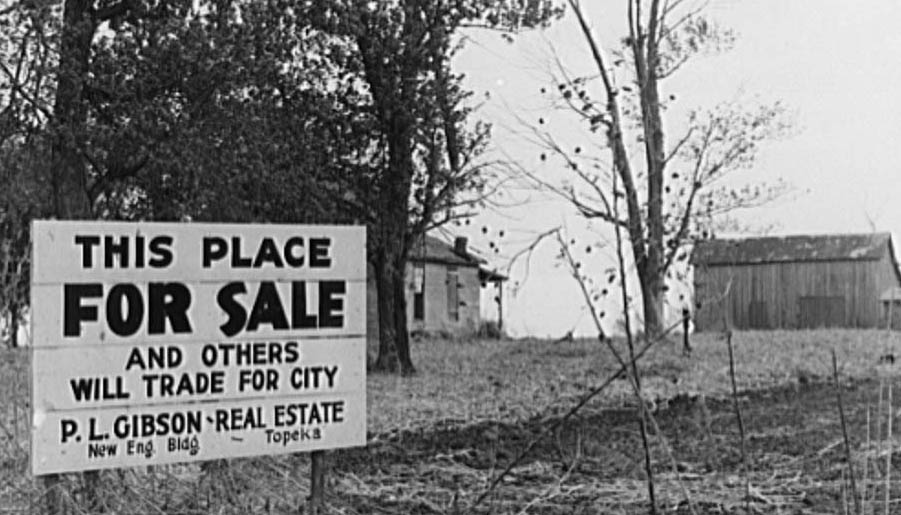 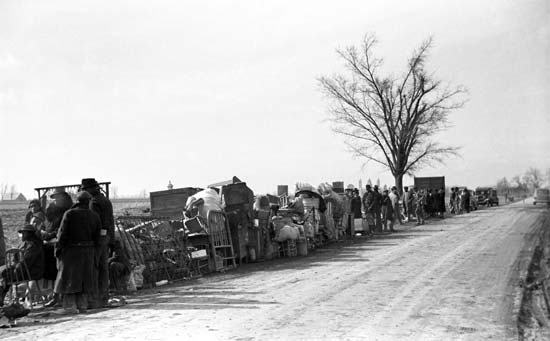 The Dust Bowl
Drought had begun in early 1930 in the Great Plains States
Texas				Colorado
Oklahoma			Wyoming
Kansas			Montana
Nebraska			New Mexico
South Dakota			North Dakota

The land had been exhausted due to heavy farming and no top soil was left
The Dust Bowl
Windstorms would rip up whatever soil was left and scatter it eastward
1934
One storm moved dust from Kansas to New York City

The region that was the hardest hit was known as the Dust Bowl
Kansas, Oklahoma, Texas, New Mexico, Colorado
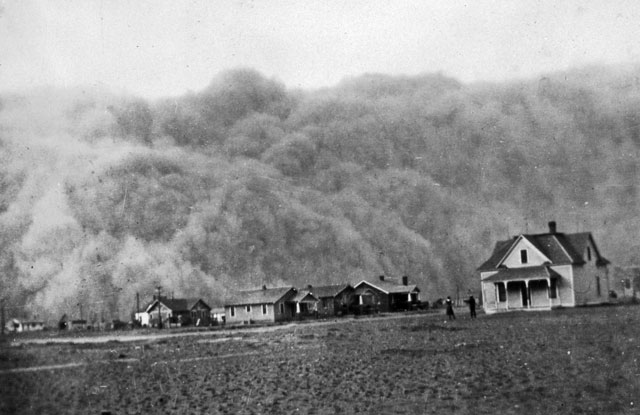 Dusts Bowl Migration
Plagued by dust storms and eviction notices, farmers leave their land behind
Many headed west following Route 66

Okies-
Farmers who came from Oklahoma and moved to California during the Dust Bowl

By 1932 
Over 200,000 people migrated to California and other Pacific Coast states
Effects on the American Family
Many families stayed close to home to save money
Played monopoly (1933)
Listened to the radio

Men had a difficult time dealing with unemployment
Left families and became ‘hoboes’
Hitched rides across the US and lived homeless
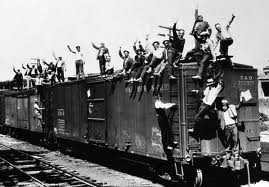 Government Role During the Great Depression
At the beginning there was no direct relief from the government
No cash payments or food provided by the government to the poor

Some charities offered relief but it was too little many times
Haven of Rest
Red Cross
Women Struggle to Survive
Women worked hard to help family
Canned food
Sewed clothes
Managed household budgets
Worked outside the home
Were looked upon by many men
Felt women were stealing jobs
Social and Psychological Effects
1928 – 1932
Suicide rates rose more than 30%
Married men rose to 21%

People who admitted themselves to mental hospitals rose 300%
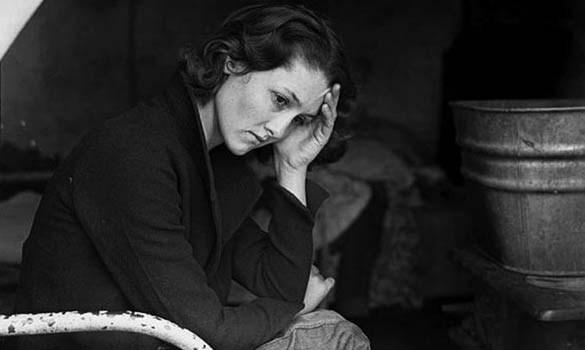